AIRCONDITIONER ERROR CODES
ACTION TO BE TAKEN AFTER IDENTIFICATION OF ERROR
Connector 04 ( C5 Error In VPS )
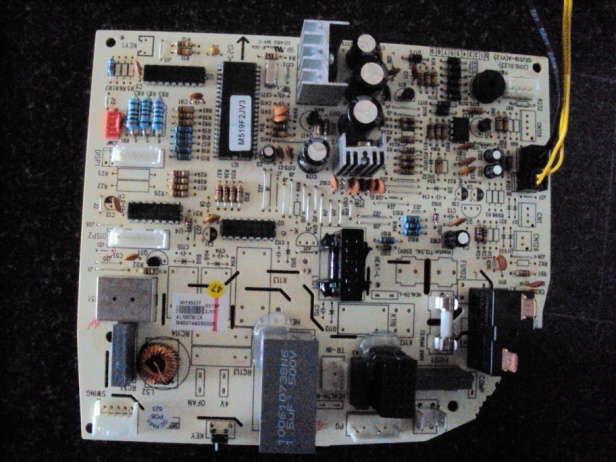 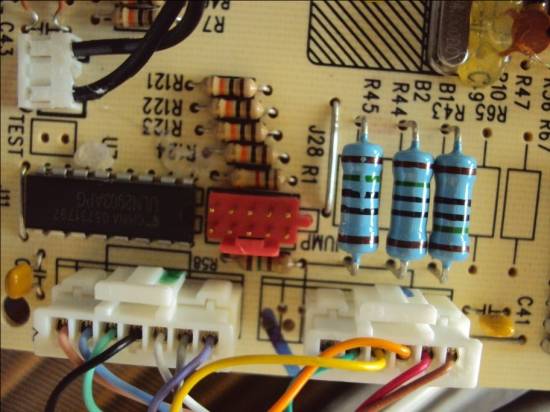 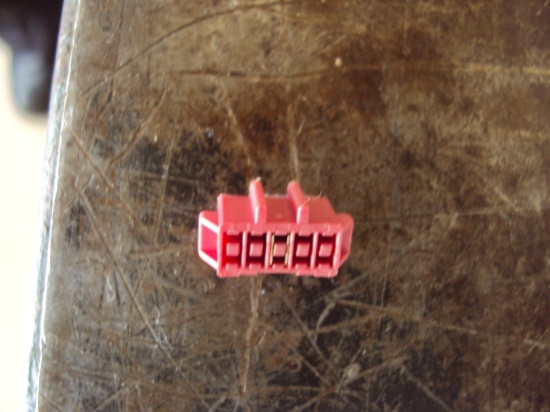 WAC Control PCB
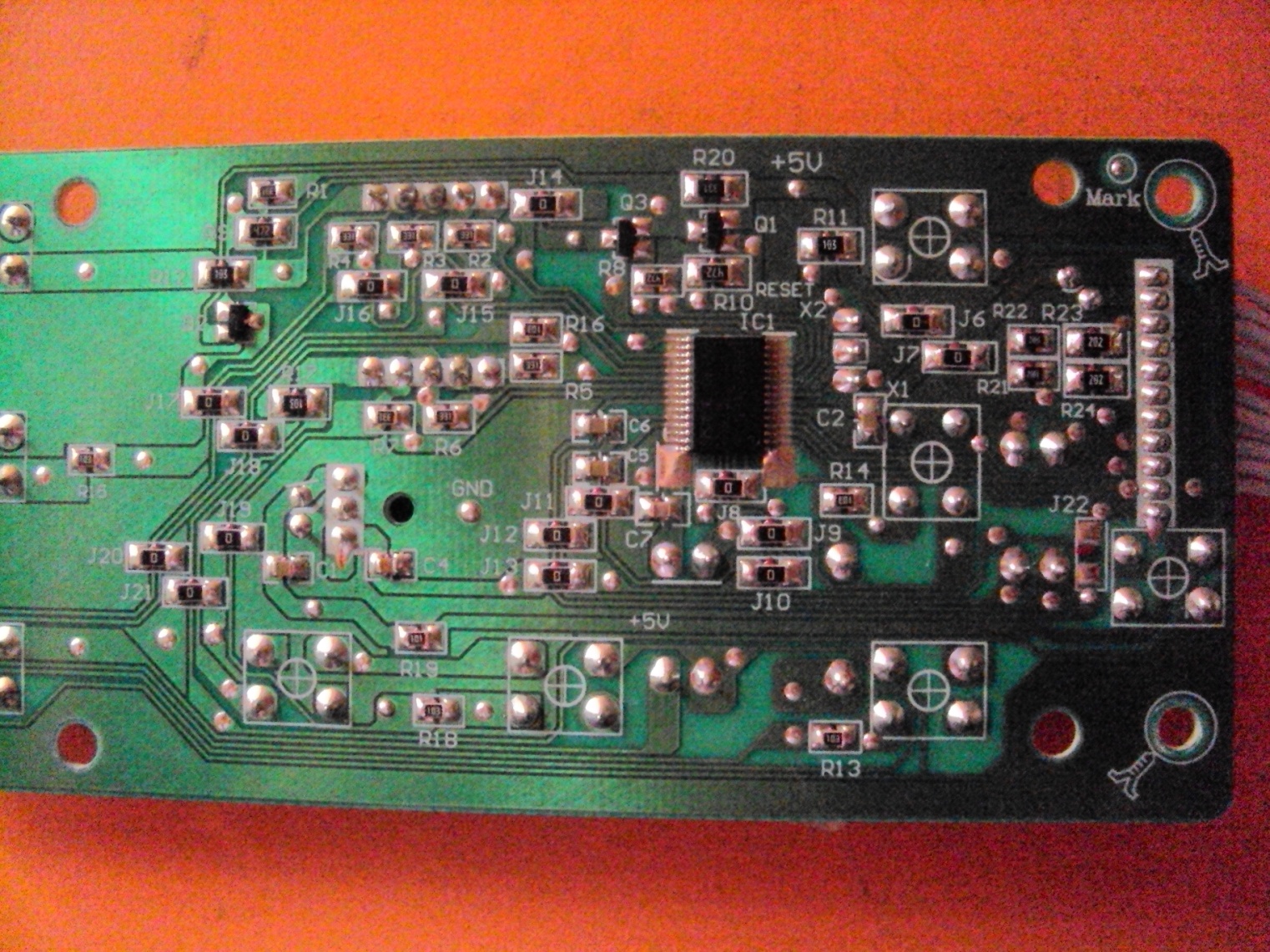 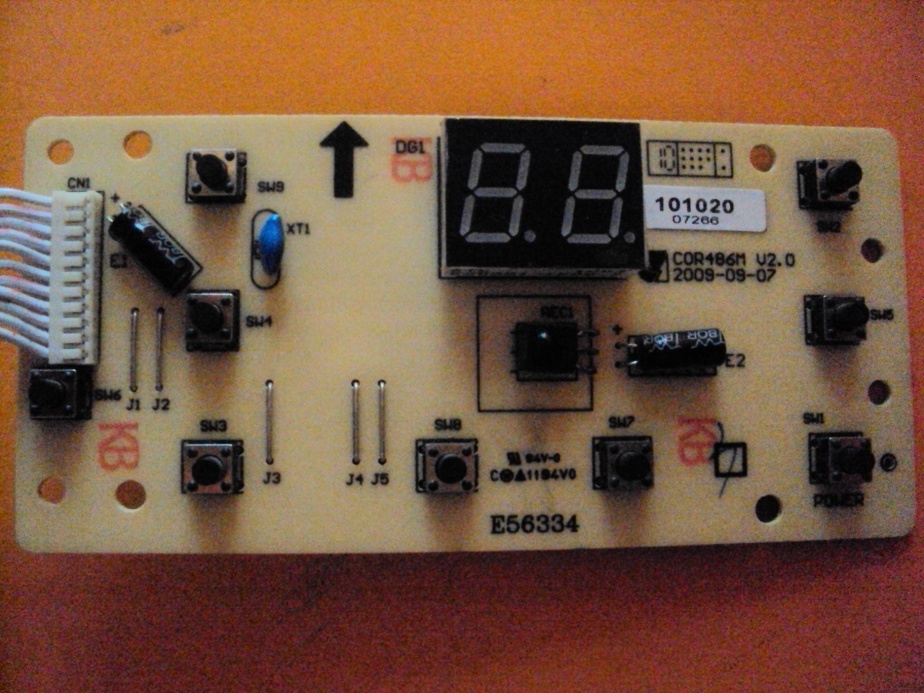 SMD in series with Room sensor signal.
WAC Power PCB
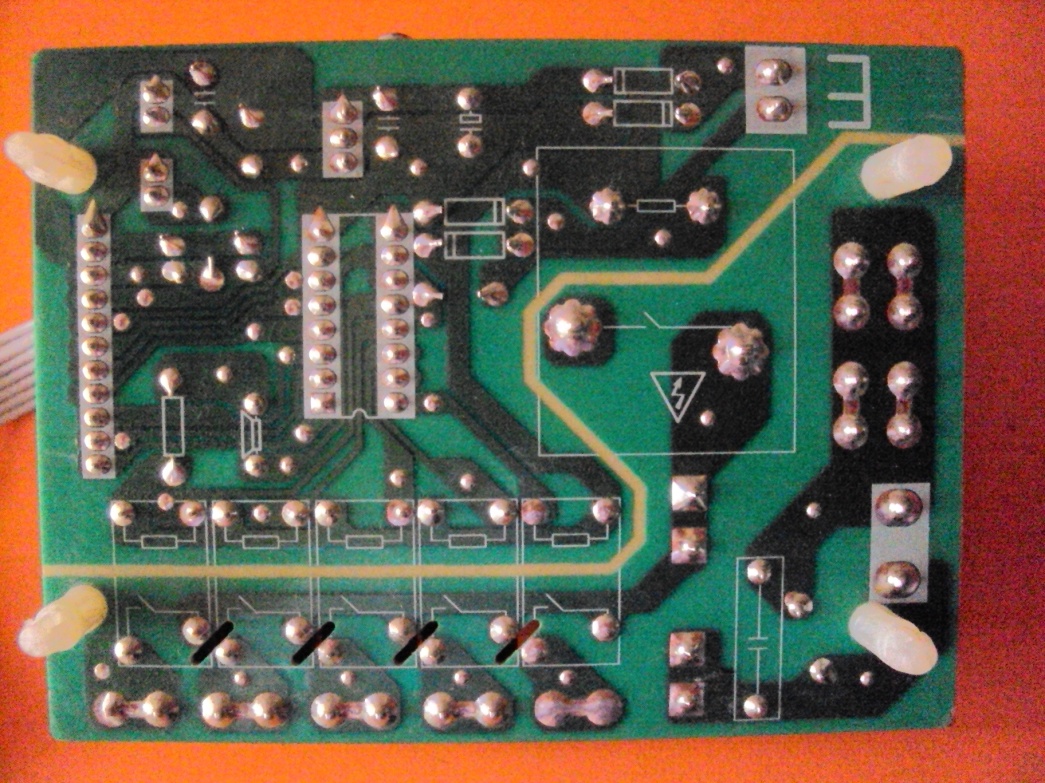 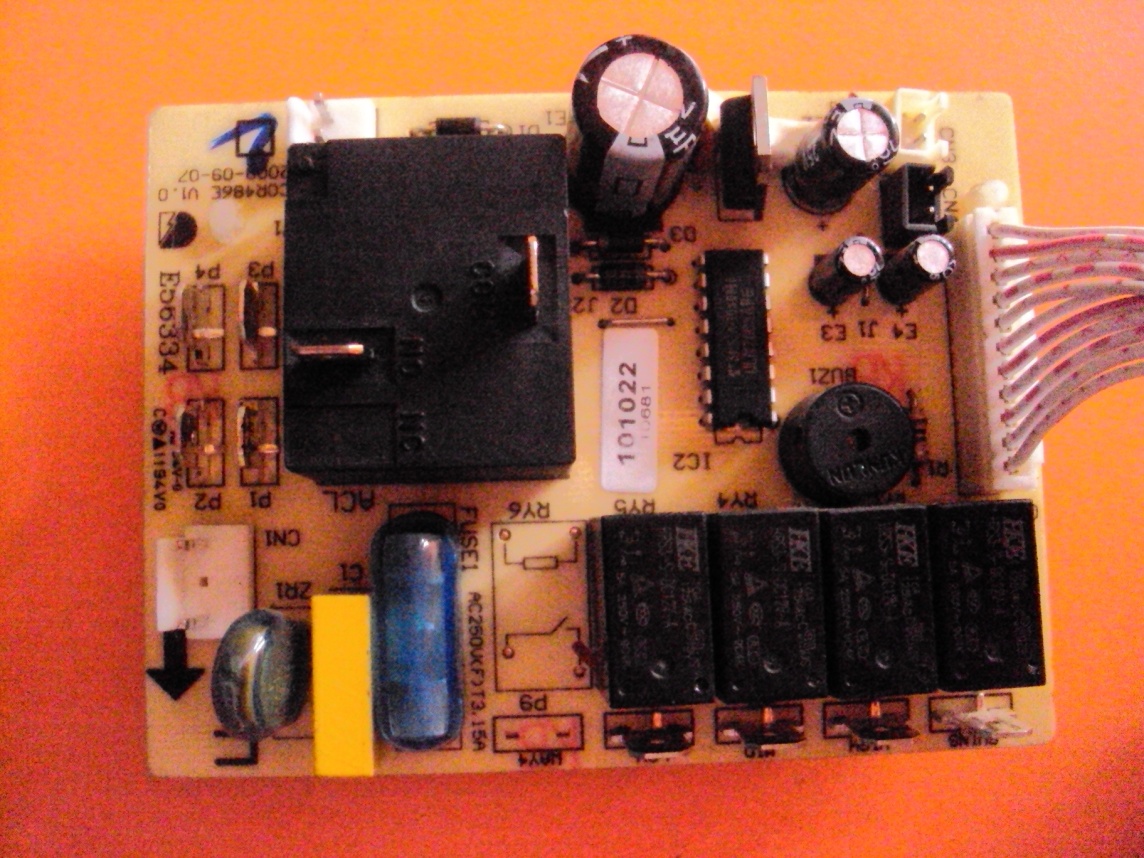 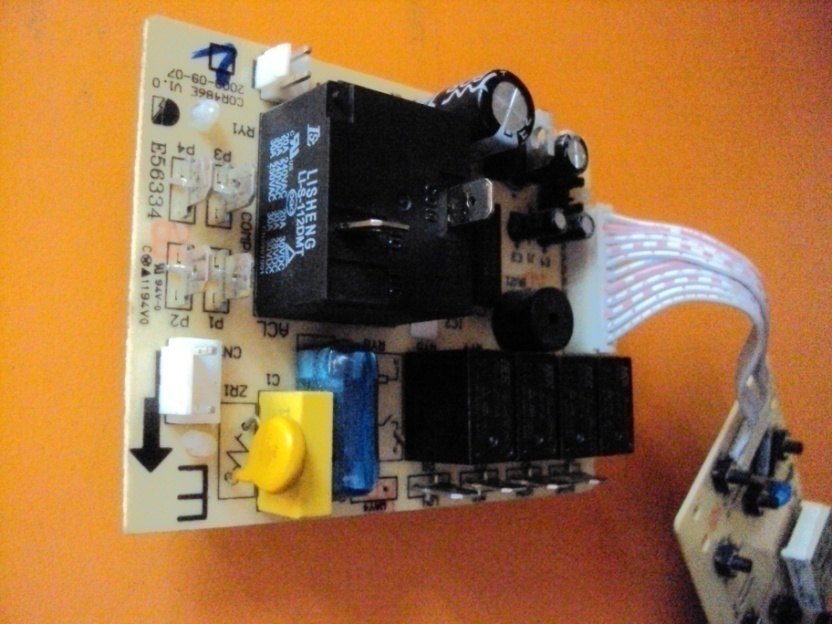 Relays Can Damage Due To:-

1  Short Circuit in wiring
2  Wrong Wiring
3  Loose connections at Terminals ( Sparking )
VDR 10K561 ( Over-Voltage protector )
F6 Or H6 Error in SAC
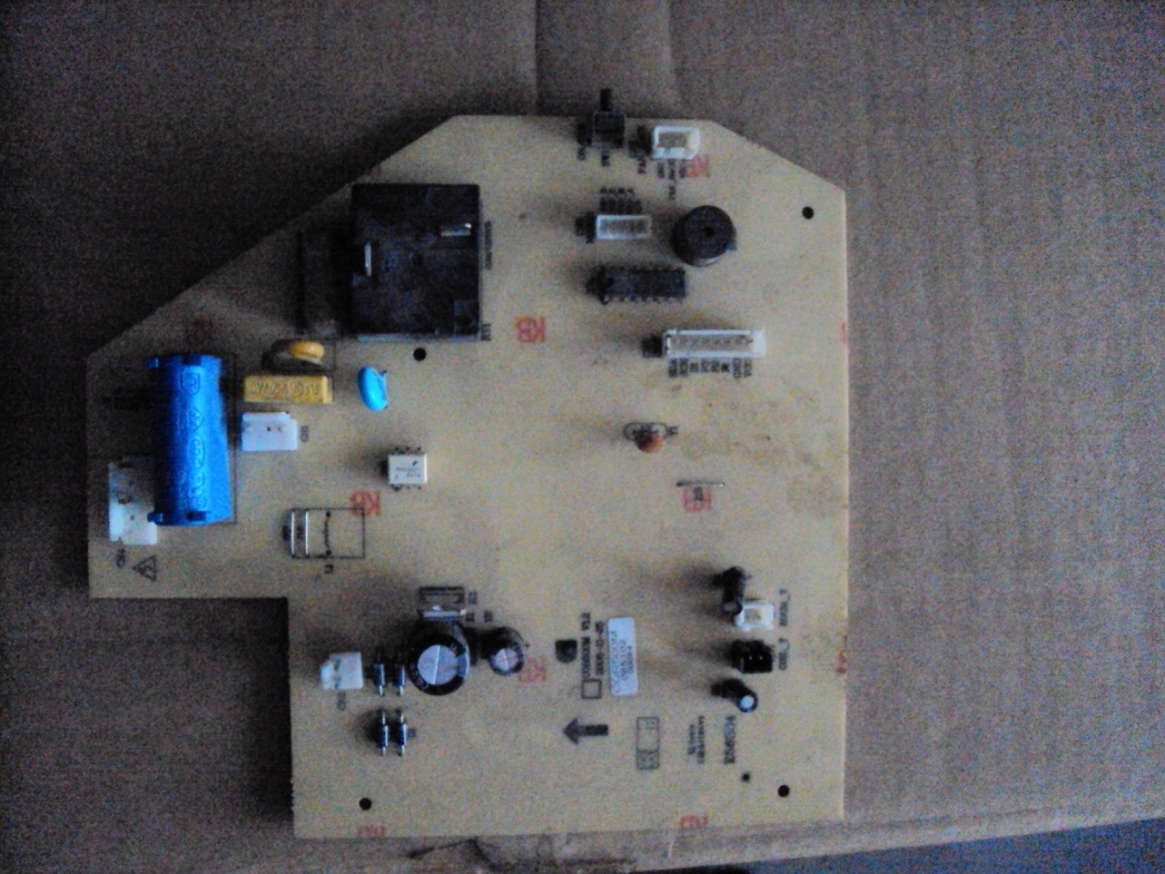 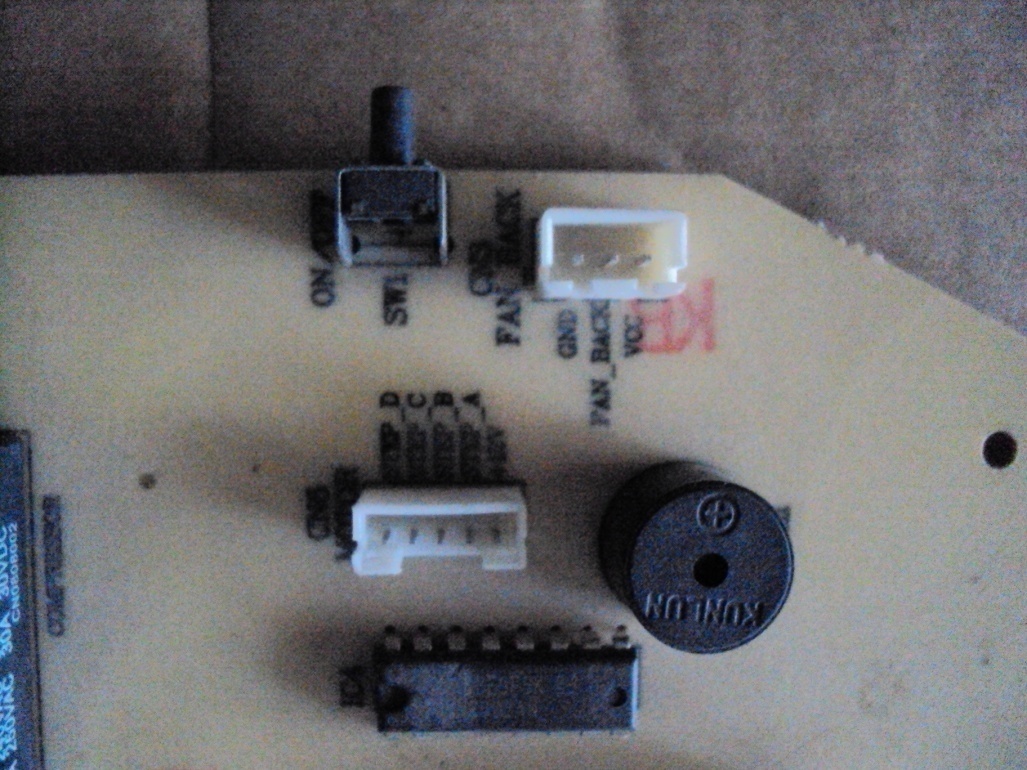 Motor Feedback connector ( 3 Pin)
Includes Vcc, Feedback & Gnd. ( Check 5V between Vcc & Gnd )
Can Be Due to:-
Motor Wires Cut
Feedback wires cut
Motor Jam ( Feedback signal not received)
Track Burn on PCB ( Feedback not reach to MICON
Faulty Connector of Feedback.
THANKYOU